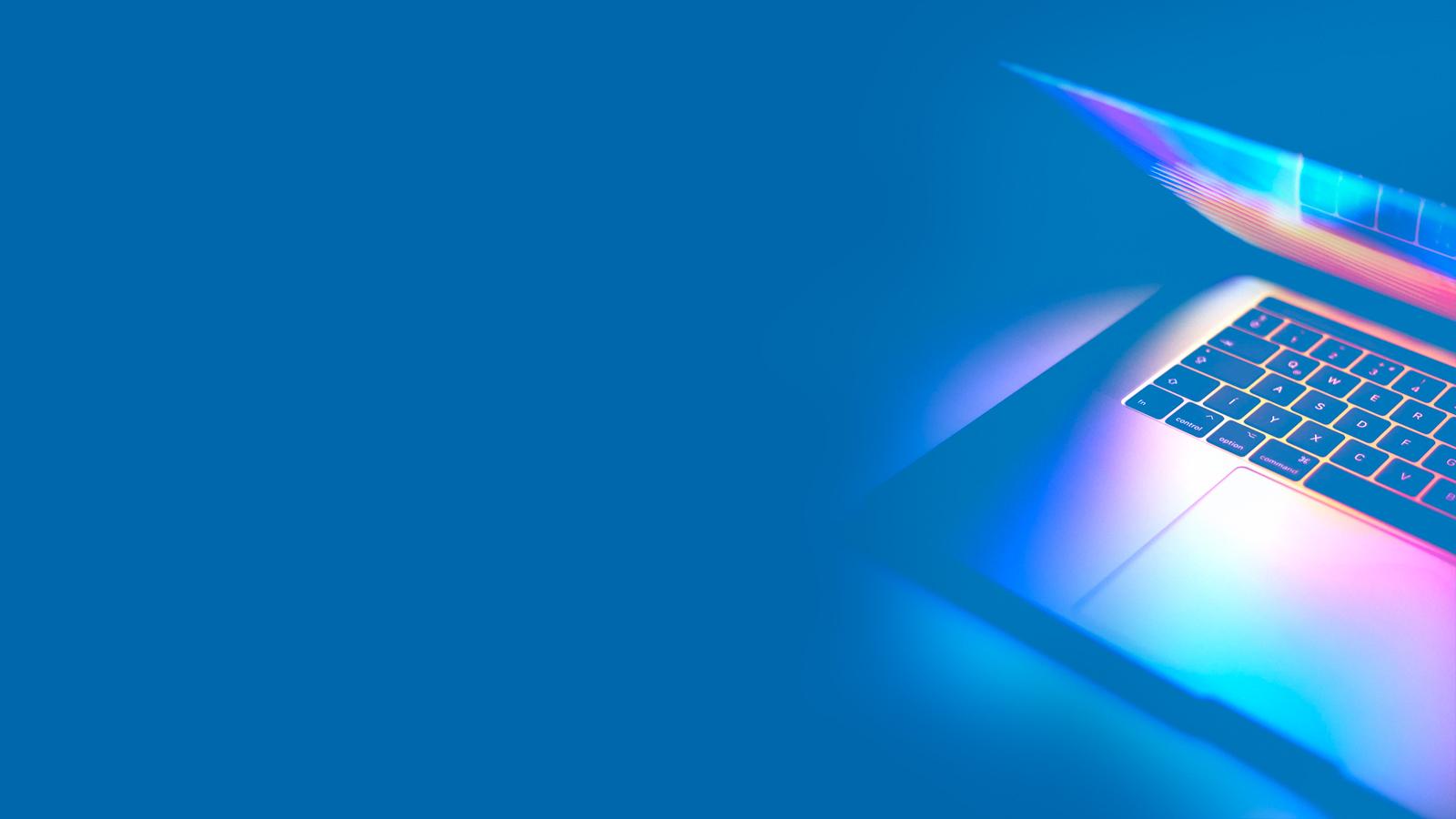 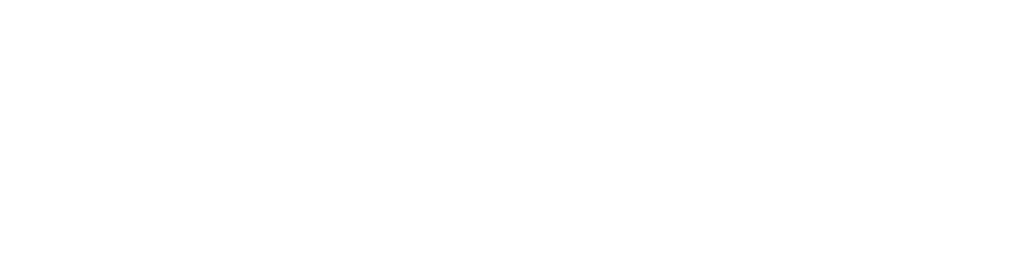 Post-Incident
Presentation
Template-pack for CISOs
The ‘Post-Incident Presentation’ is a template-pack for CISOs to use in their first board meeting after their company suffered a cyber attack. 
The next 7 slides guide the presenter with what content to relay to board members, how to present it, and what his goals/expected outcomes of the meeting should be.
The second set of slides (‘Post-Incident Presentation’ Templates) are for CISOs to fill-in with their company’s information, and use for their own board meeting(s).
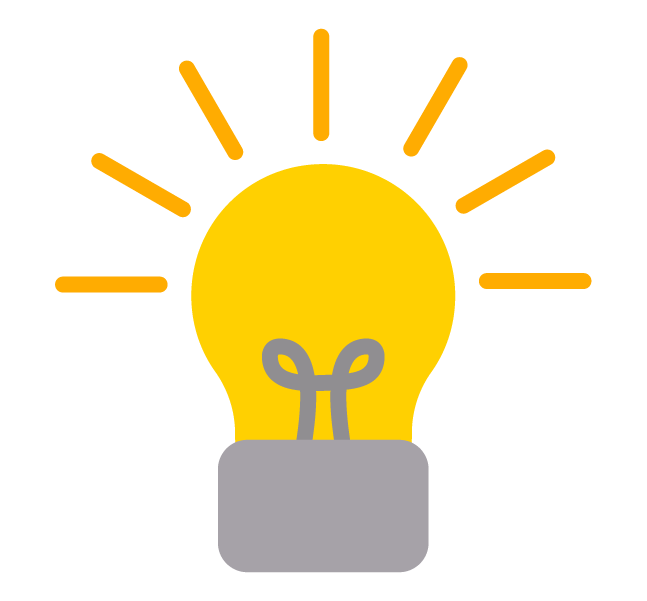 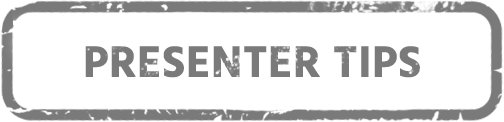 Goal of the ‘Post-Incident Presentation’
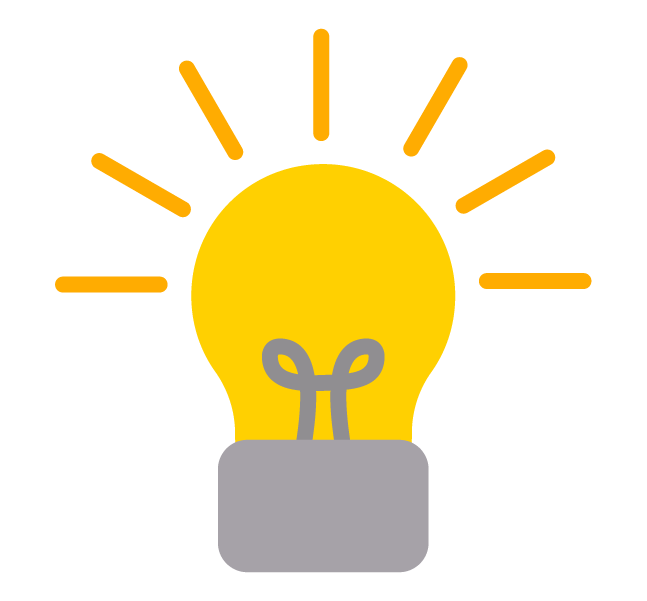 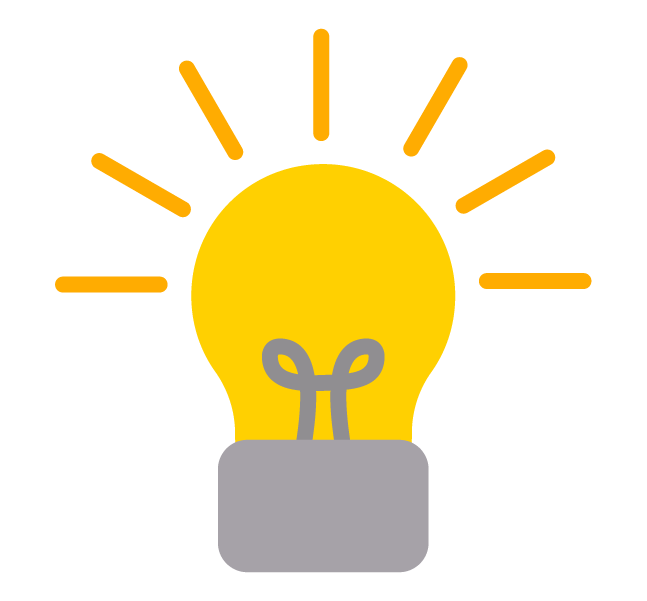 Before each slide there’s an explanation slide that explains what needs to be covered in the actual slide. This should be used as guidance to presenting the slide.
After each slide, there’s a sample slide of how the end result should look.
All the slides that include the                   or the                     should be removed before using the final slides.
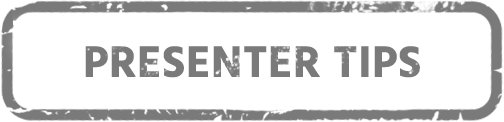 Instructions for Using the ‘Post-Incident Presentation’
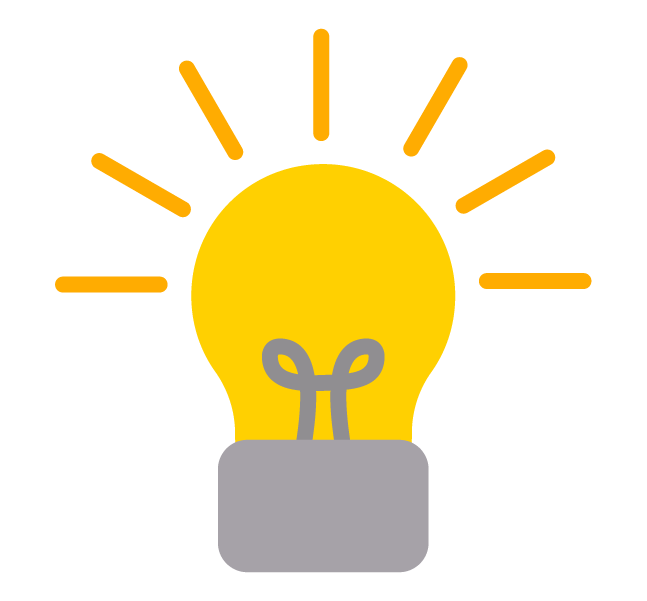 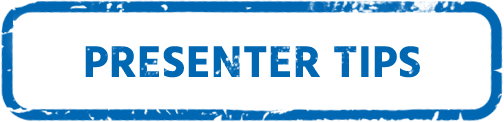 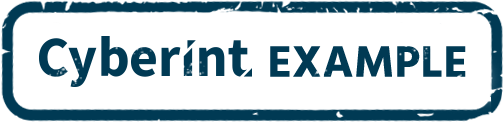 Describing the Event’s Breakdown
Preface the Executive Summary with a step-by-step breakdown of what actually happened.
Outline: Why the incident happened, what weaknesses enabled it, why these weaknesses exist.
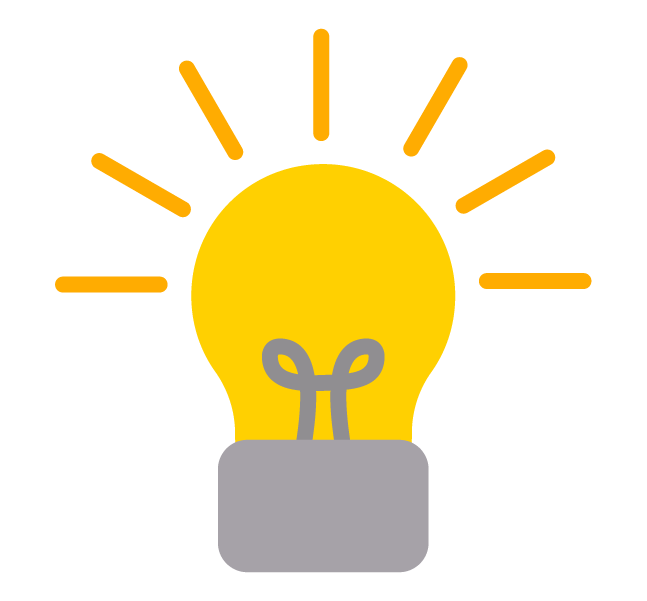 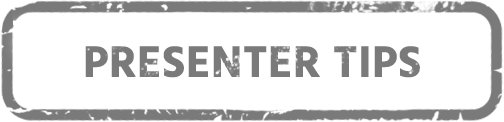 Slide #1: 
How to Present the Incident
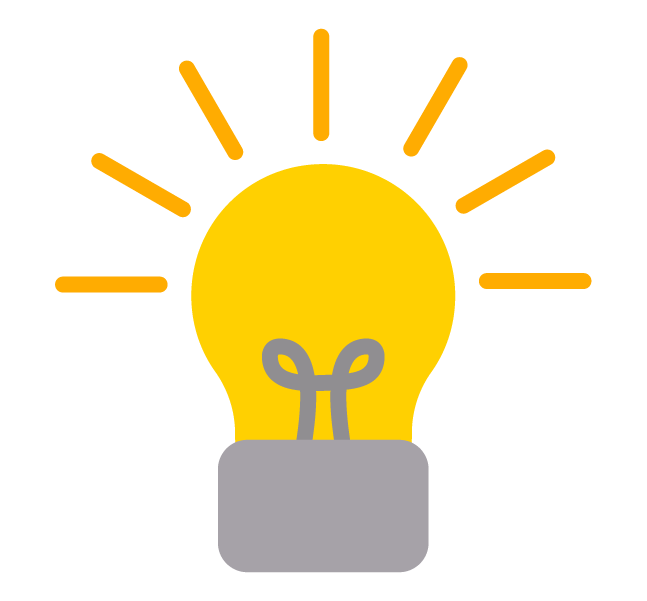 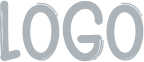 Your Company Logo
Headline
Date
(Mass-Media, Publication Name)
Headline: 
Sub-title:
State the Incident:
Headline
Date
(IT/Industry News, Publication/website)
Headline: 
Sub-title:
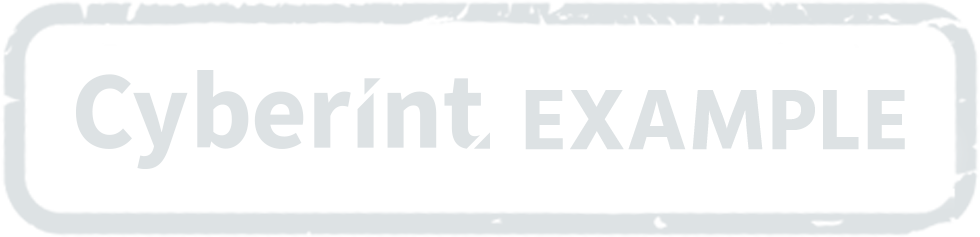 www.ft.comJan. 29, 2016
“HSBC Cyber Attack Brings Internet Banking to its Knees”
“UK bank suffers ‘denial of service attack’, preventing retail customers from accessing accounts…”
HSBC Suffers a DDoS Attack:
www.bankinfosecurity.com Jan. 29, 2016

“DDoS Attack Slams HSBC”

“Big Bank Battles Ongoing Disruptions…”
SAMPLE
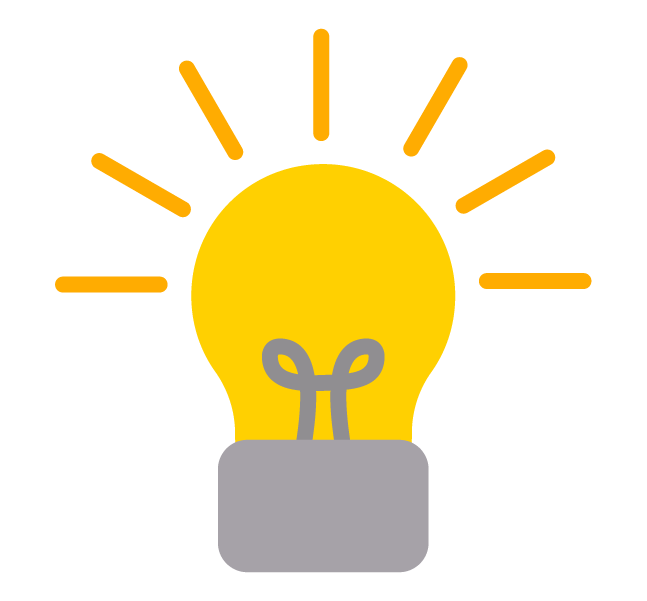 Use high-level information to set the context for your discussion. 
Discuss/Present how the information was presented to the public. 

Goal(s):

To give board members confidence in their knowledge of the incident, so that the discussion that follows will focus on protecting the organization, and not on triggering executive changes.
Describing the Incident:
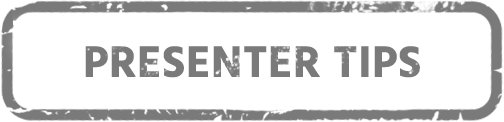 Slide #2: 
How to Present the Executive Summary
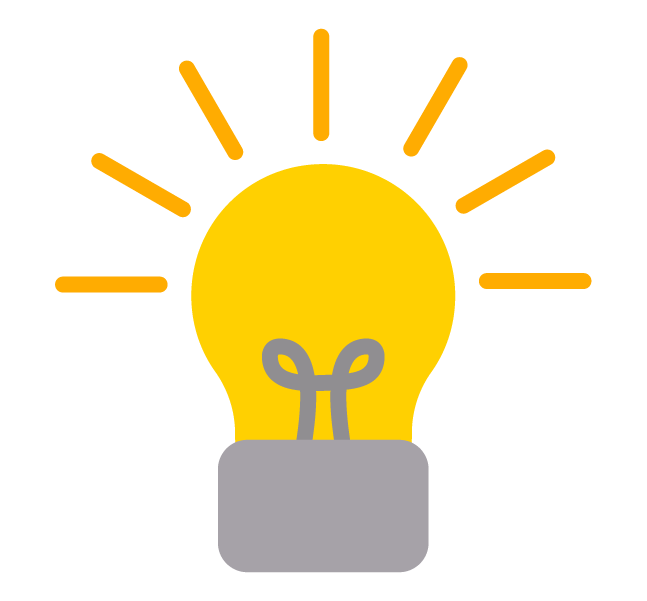 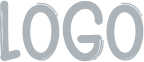 Your Company Logo
Information Assets Compromised:
Your text here
ExecutiveSummary
Business Units & Processes Involved:
Your text here
Status of Incident:
Your text here
Digital Banking System
SWIFT System
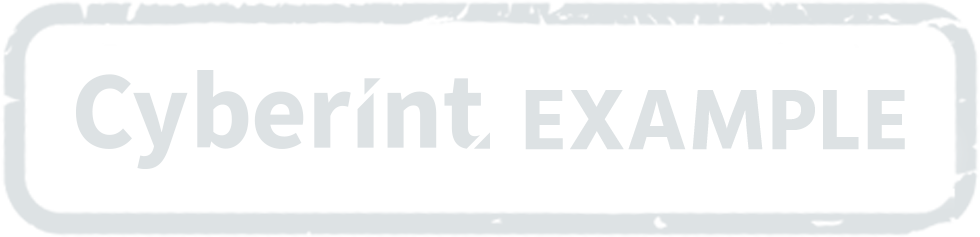 Business Units & Processes Involved:
Our Company Was Hit by a DDoS Attack on 27 January
PII Database
Website
Information Assets Compromised:
Status of Incident:
Mitigation Steps still Work in Progress
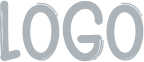 Your Company Logo
Current Impact:
Your text here
BusinessImpact
Future (Anticipated) Impact:
Your text here
Current Impact:
HSBC market share closed down 2.2% at $62.15 on NYSE on Thursday afternoon…
40% of our users have been impacted
There’s a spike (400%) in calls to our call centers
Our Twitter account has seen a spike in activity in the last 6 hours
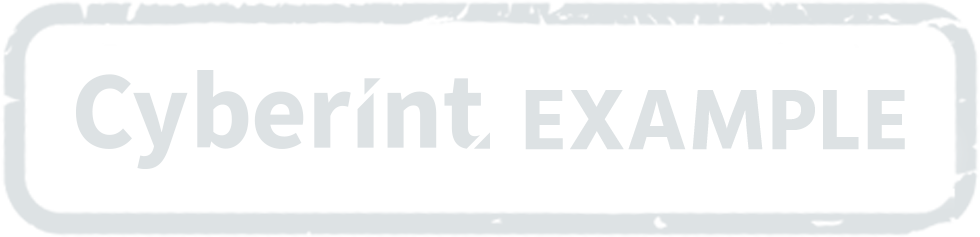 BusinessImpact
Future (Anticipated) Impact:
Impact :Yes
Strategic Impact Loose Market Share
Competitive Impact
      Exploited DB Reveals VIP customer base
      Estimated Fiscal Damage Incurred
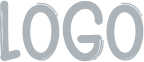 Your Company Logo
Exploited Elements
Your text here
Reason/Cause for Vulnerability
Your text here
What Allowed the Incident to Happen
Exploited Elements
CEO Classified Info
Customer Database
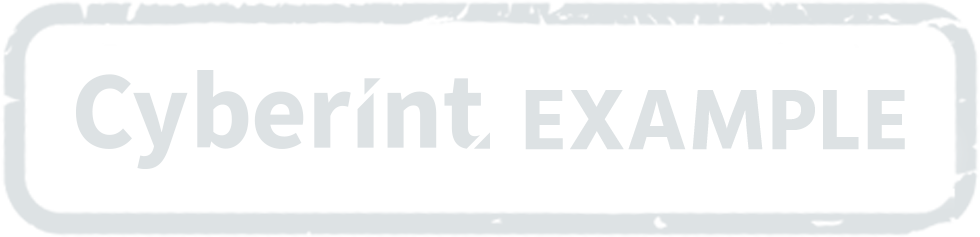 Reason/Cause for Vulnerability
Staff Awareness
Process Flaws
Technical Deficiencies
Not prioritized as critical threat 
Unauthorized actions that compromised security (accidentally)
What Allowed the Incident to Happen
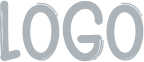 Your Company Logo
Planned Actions:

Current & Planned Response(s)
Your text here



Post-incident Procedures:
Your text here


Data-loss investigations:

Your text here
Immediate Actions:
Recommendation(s) to Customers:
Your text here

Mitigation Actions
Your text here

Necessary Third-Parties or Forensic Teams
Your text here
Damage Mitigation & Recovery
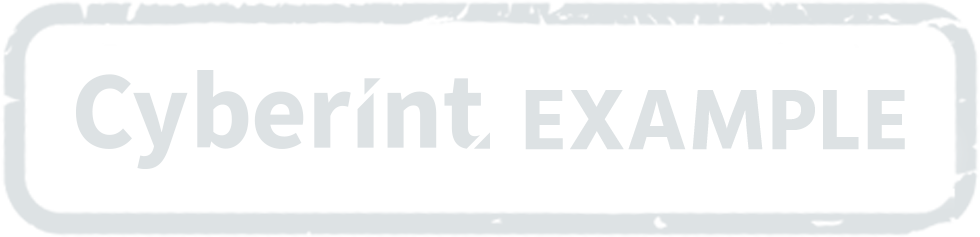 Planned Actions:

Current & Planned Response(s)
Change of controls, upgrade defense systems, invest in TI

Post-incident Procedures:
invocation of response plan #212, Contact with law enforcement agency for ongoing investigation, crisis communication assessment, prearranged media strategy

Data-loss investigations:
External specialized forensic assessment.
Immediate Actions:
Recommendation(s) to Customers:
Change credentials, upgrade/patch software versions, avoid Scams (provide examples).

Mitigation Actions
Isolating the infected end points, invocation of response plan #212, suspension of suspected insider, invocation of prearranged call center scripting to reassure customers

Necessary Third-Parties or Forensic Teams
Incident management support services.
Damage Mitigation & Recovery
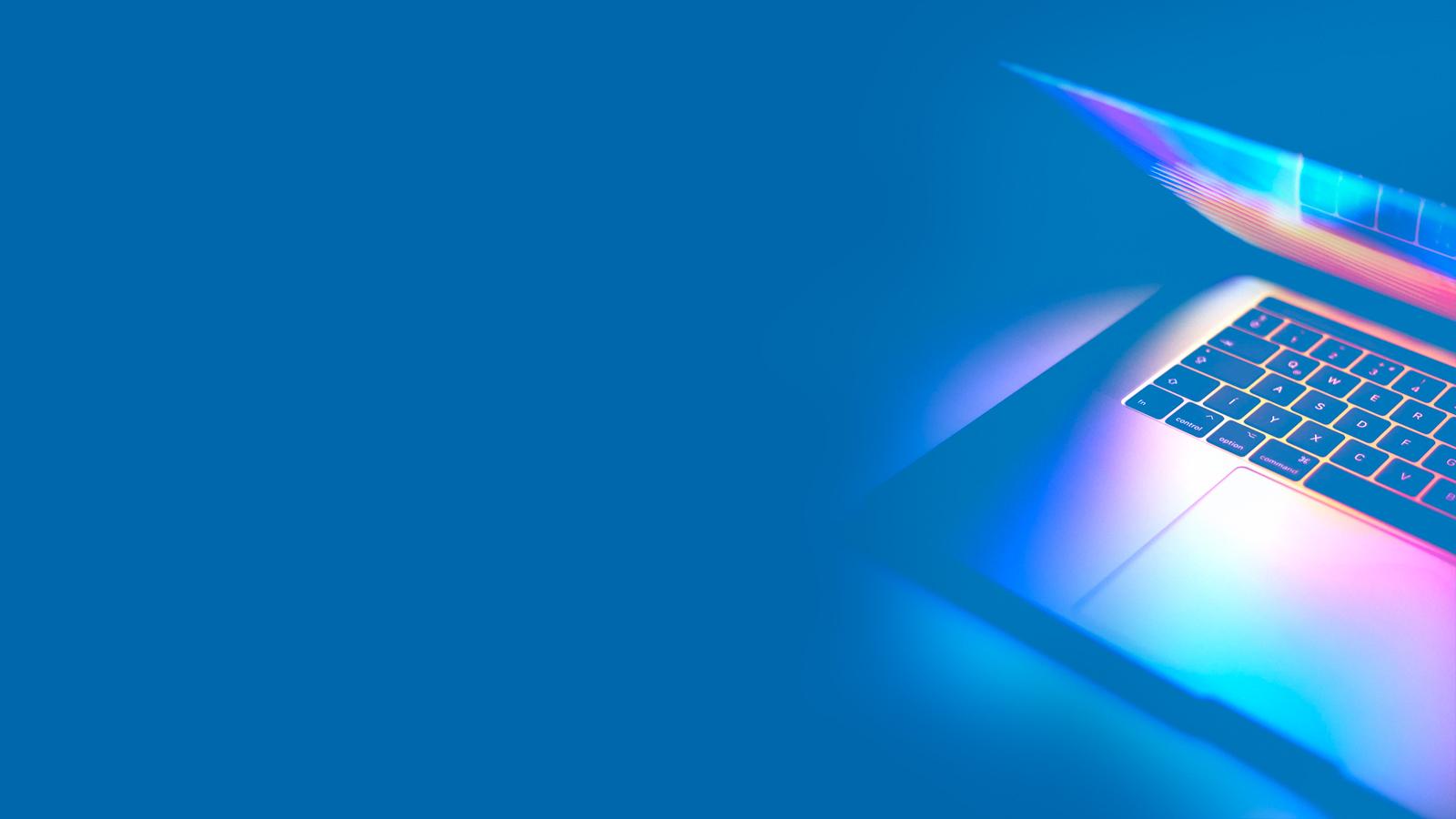 Thank you
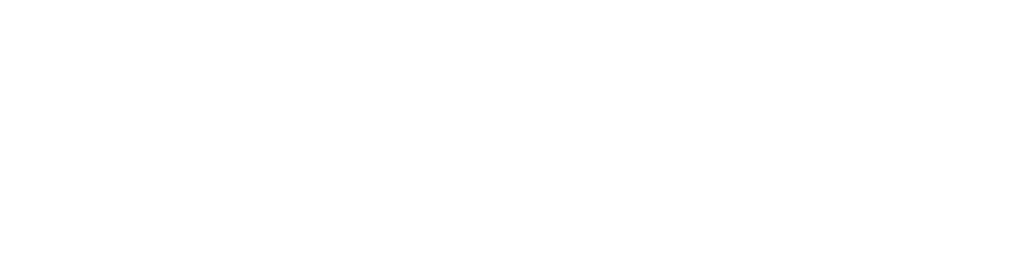 cyberint.com
sales@cyberint.com